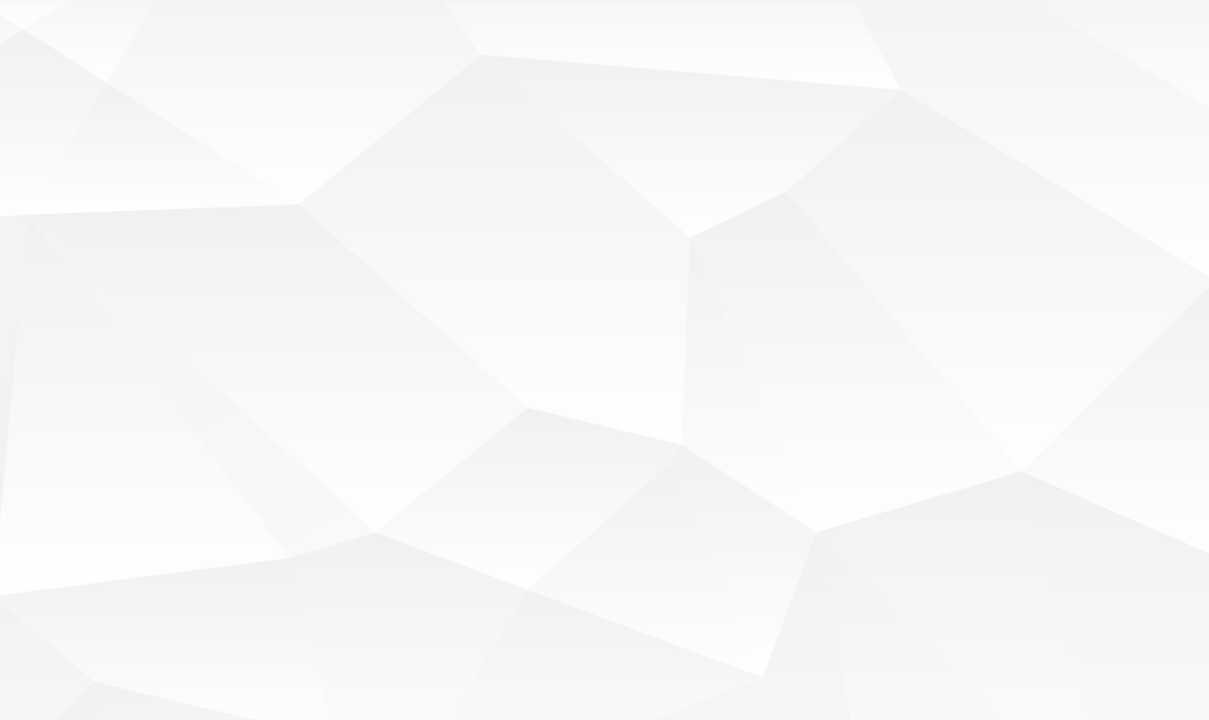 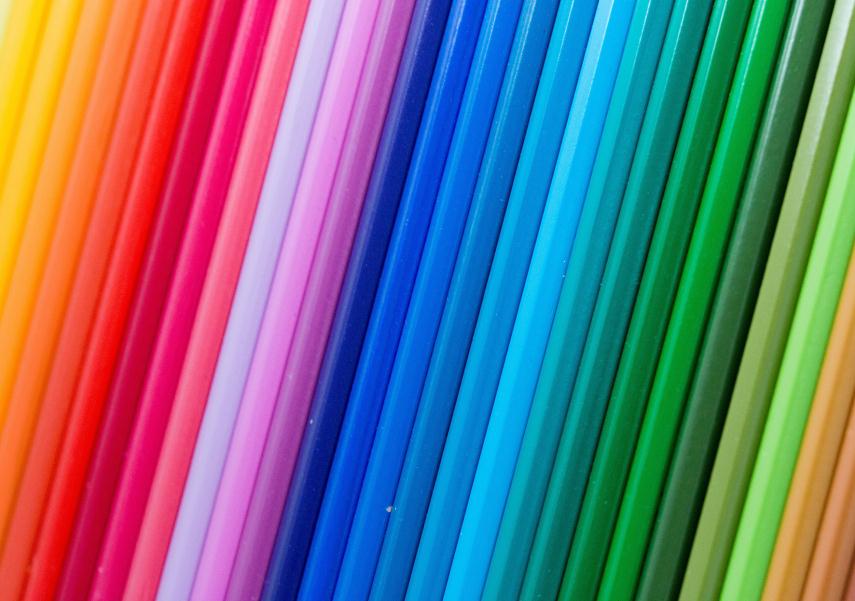 Teaching design  PPT
TEACHER SAID CLASS OPEN TRAINING
https://www.jpppt.com.
LOGO
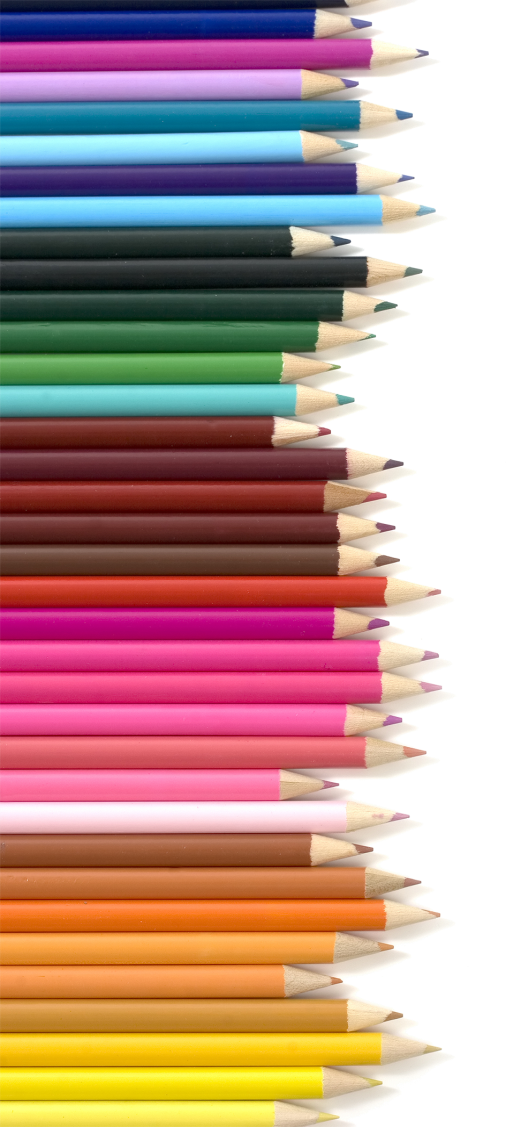 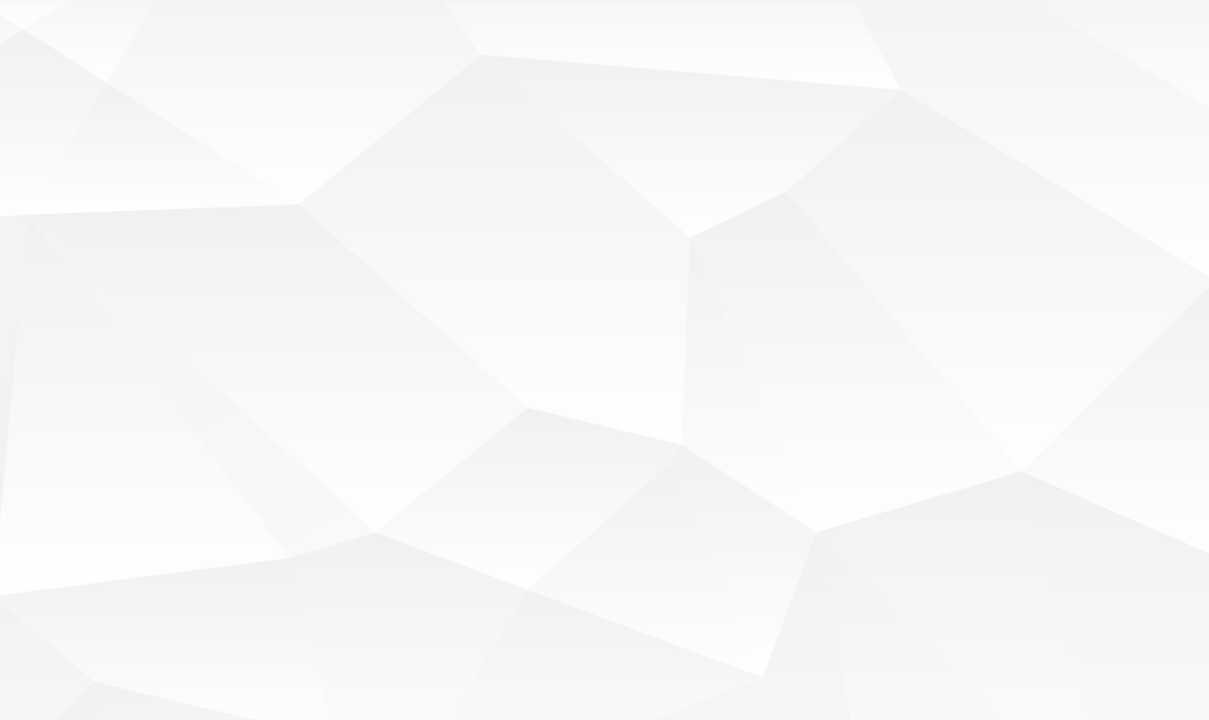 01
03
04
02
Text title
Text title
Text title
Text title
CONTENTS
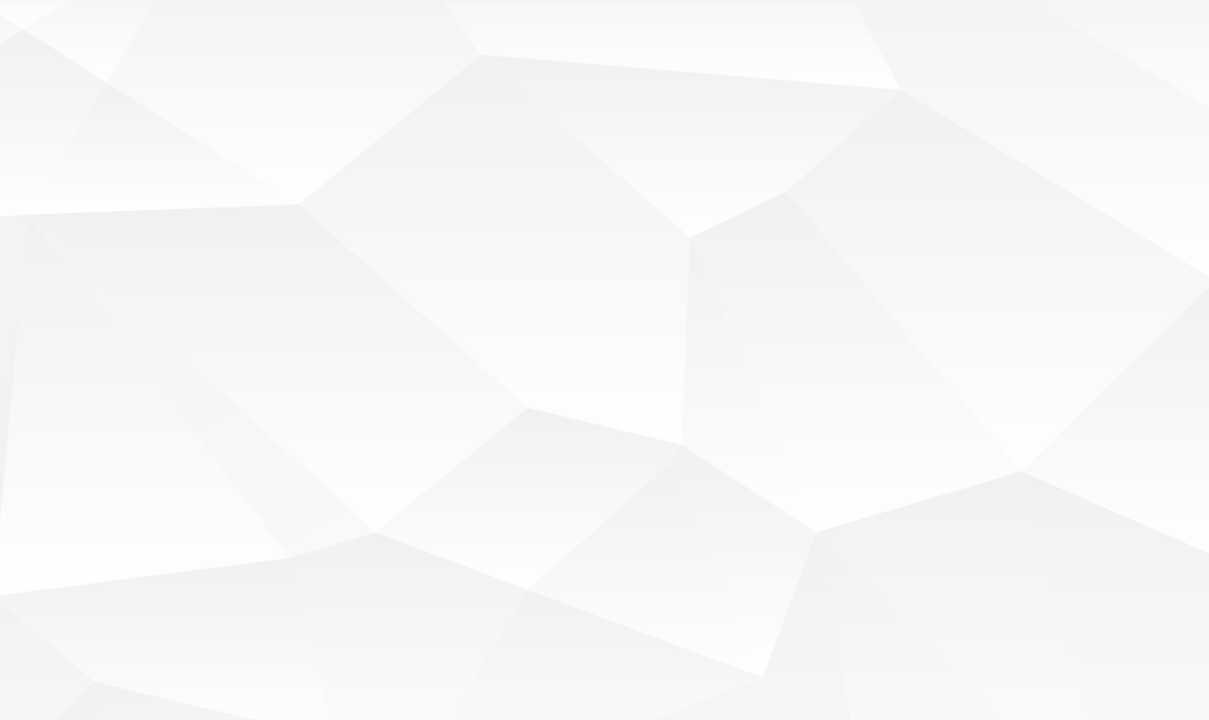 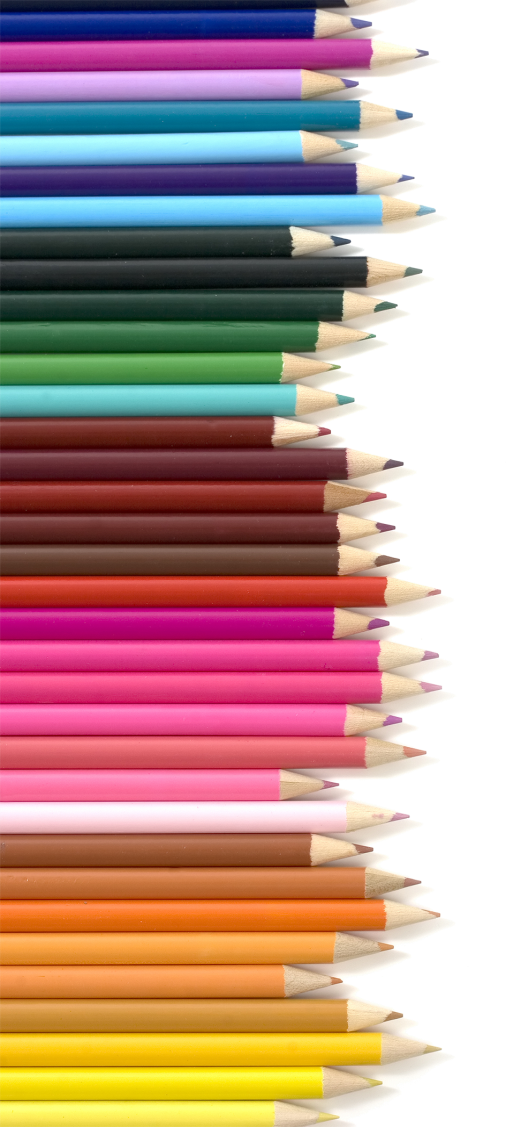 Please enter a specific description here, the text as simple as possible, the meaning can be, do not have to be too cumbersome, pay attention to the beauty of the layout.
OBJECTIVE
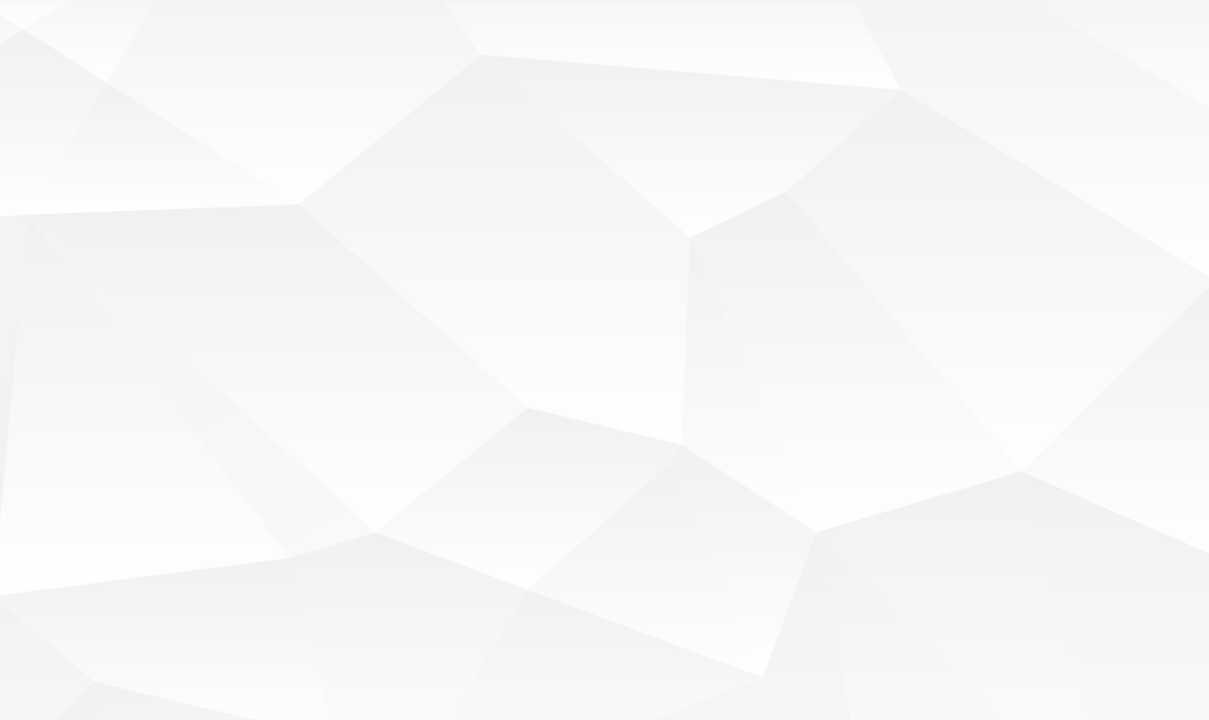 01
Teaching analysis
SING ANALYSIS
OF THIS SCHEME, WE THANK YOU FOR YOUR READING, THE PROPOSAL IS WE UNDERSTAND YOUR COMPANY FOR THE REQUIREMENTS, AND PROPOSAL INFORMATION, THIS PAPERS THE SPECIFIC. REQUIREMENTS.
Please enter a specific description here, the text as simple as possible, the meaning can be, do not have to be too cumbersome, pay attention to the beauty of the layout.
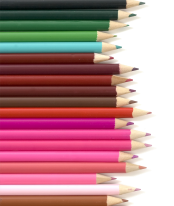 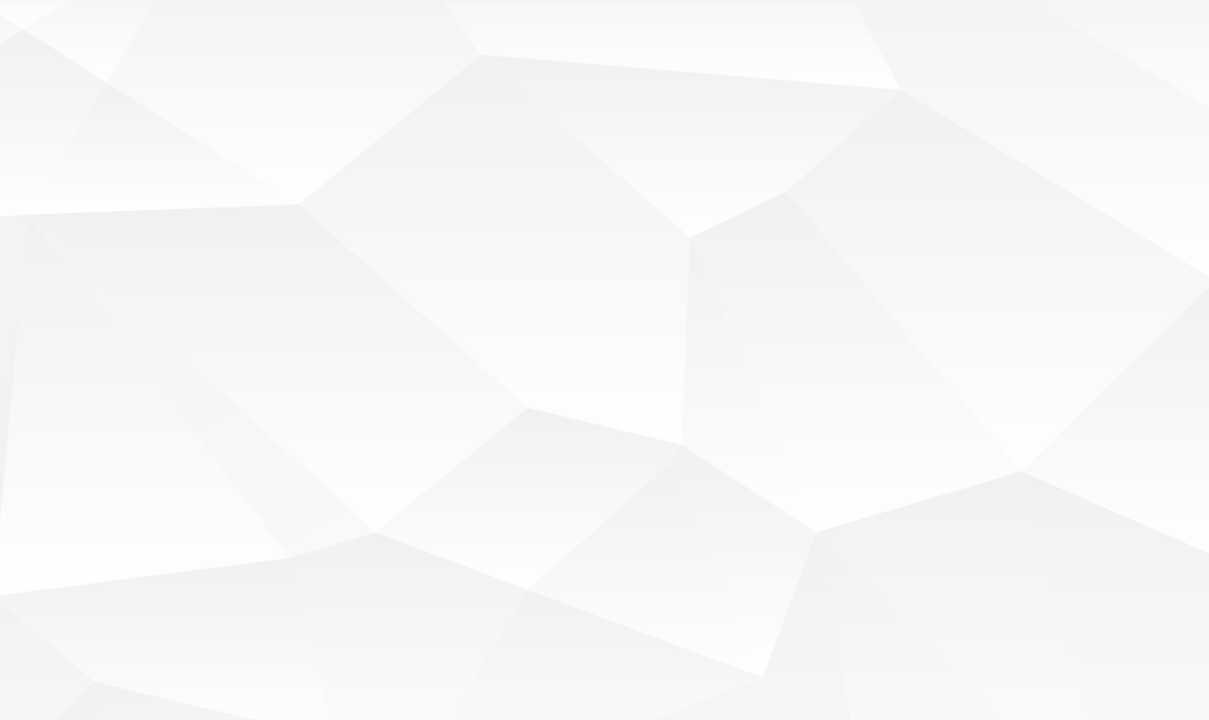 PART ONE.
Teaching analysis.
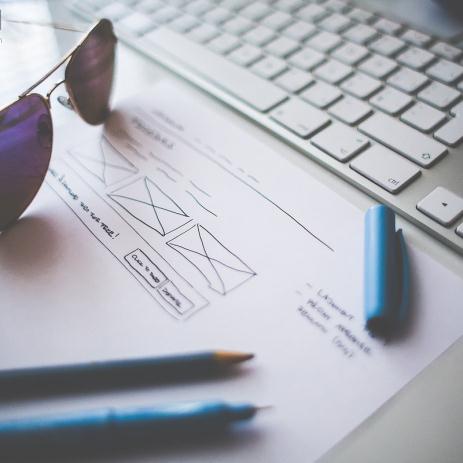 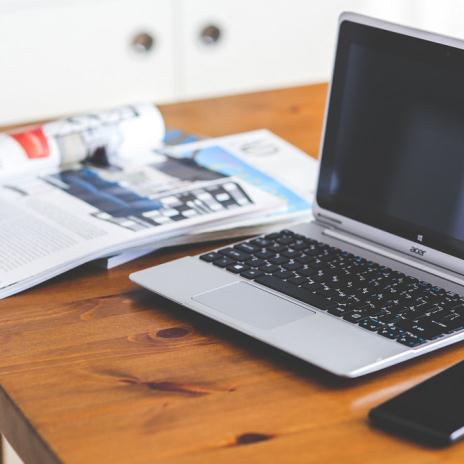 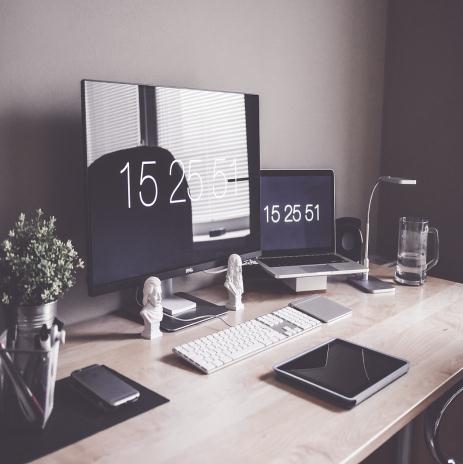 Enter the title.
Enter the title.
Enter the title.
Enter a specific description here to note the beauty of the layout.
Enter a specific description here to note the beauty of the layout.
Enter a specific description here to note the beauty of the layout.
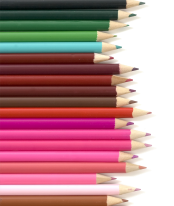 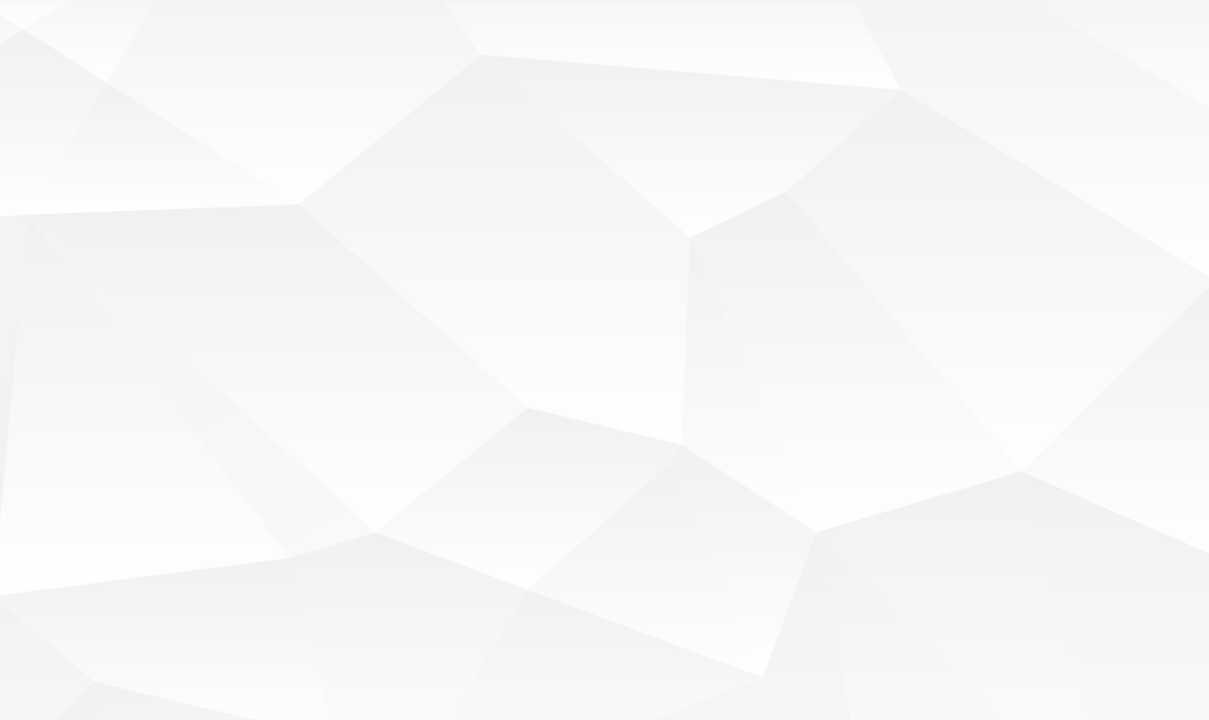 PART ONE.
Teaching analysis.
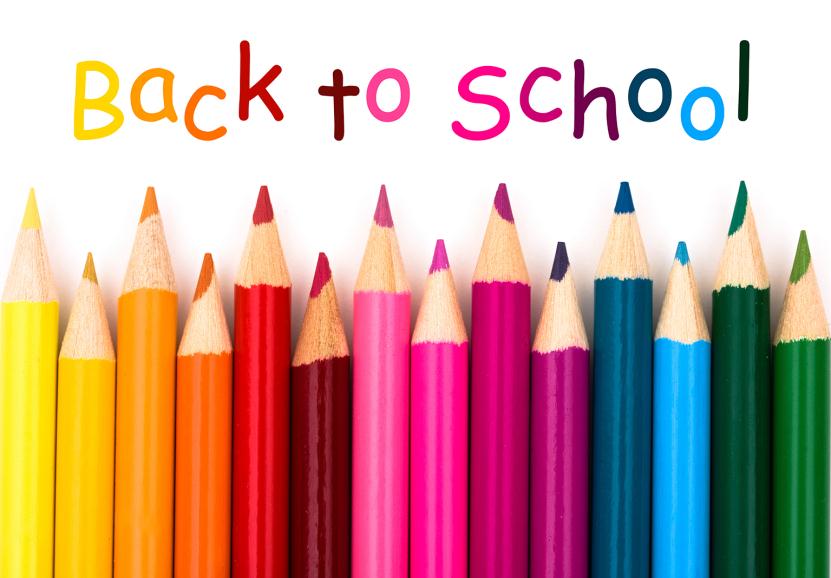 Please enter the title.
Please enter a specific description here, the text as simple as possible, the meaning can be, do not have to be too cumbersome, pay attention to the beauty of the layout.
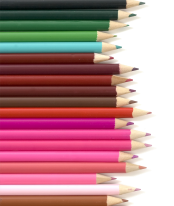 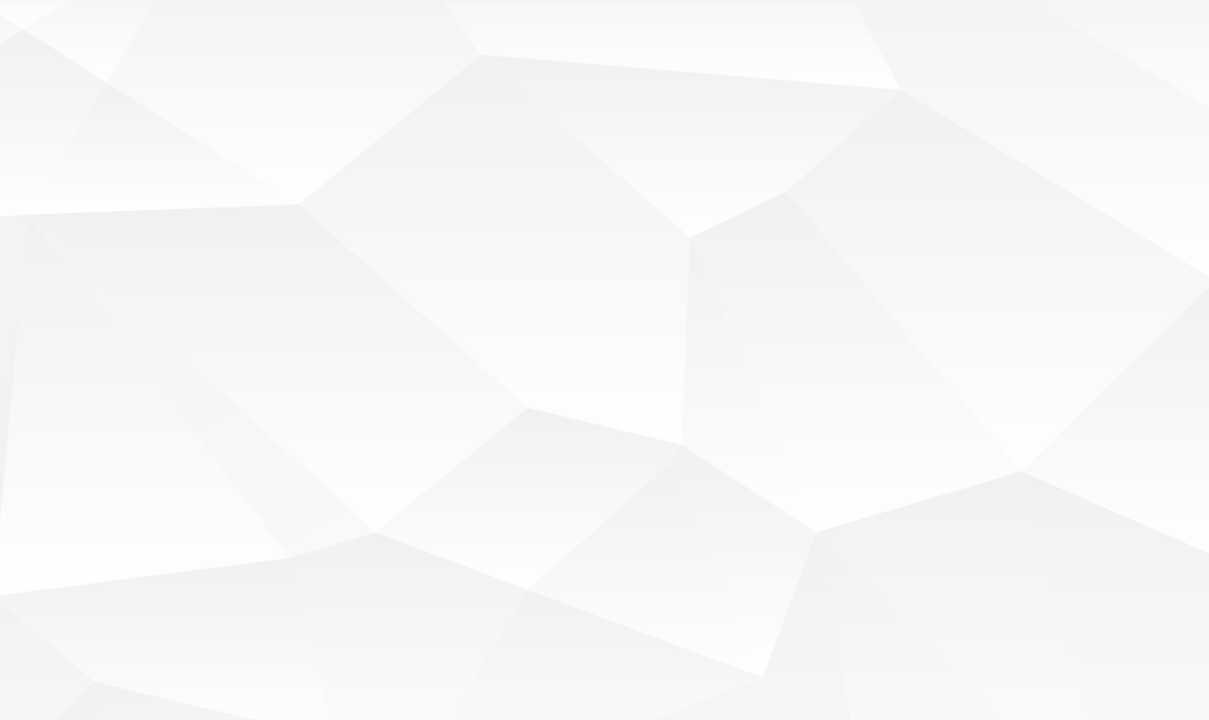 PART ONE
Teaching analysis
Enter the title.
Enter a specific description here to note the beauty of the layout.
85%
75%
Enter the title.
Enter a specific description here to note the beauty of the layout.
15%
25%
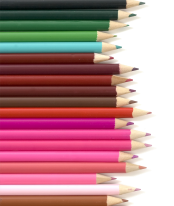 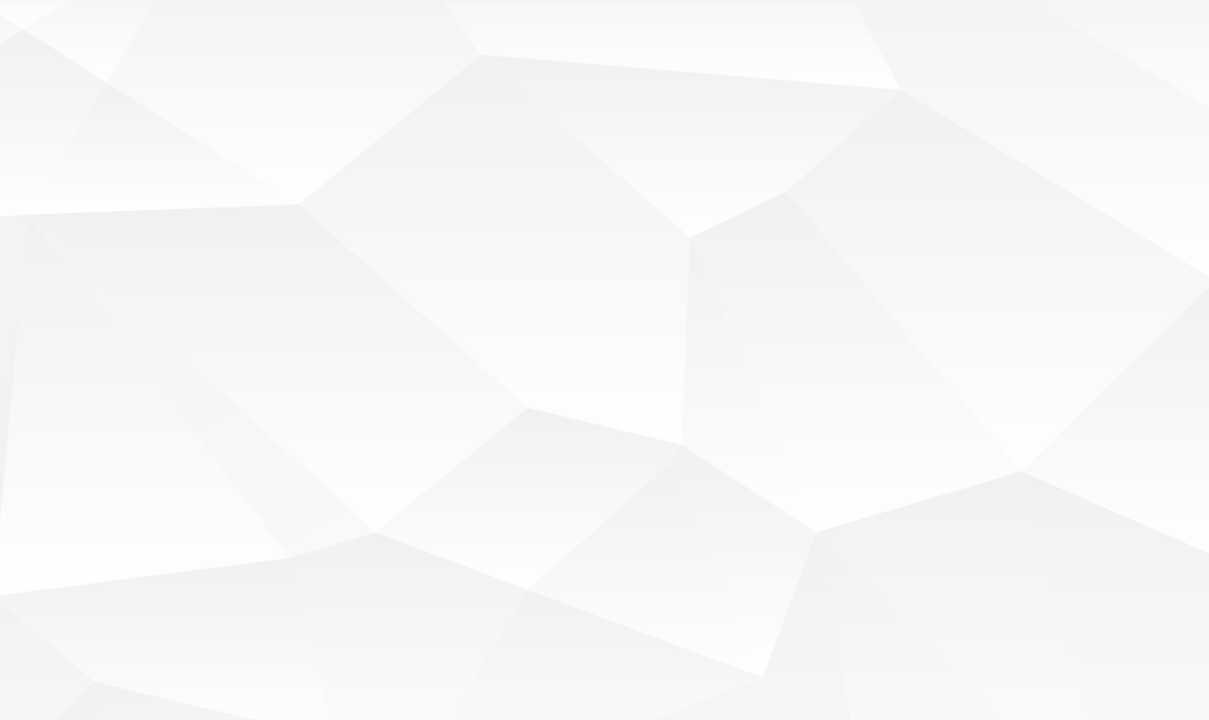 PART ONE.
Teaching analysis
Enter the title.
Please enter a specific description here, the text as simple as possible, the meaning can be, do not have to be too cumbersome, pay attention to the beauty of the layout.
Your title.
Please enter a specific description here, the text as simple as possible, the meaning can be, do not have to be too cumbersome, pay attention to the beauty of the layout.
Please enter a specific description here, the text as simple as possible, the meaning can be, do not have to be too cumbersome, pay attention to the beauty of the layout.
Please enter a specific description here, the text as simple as possible, the meaning can be, do not have to be too cumbersome, pay attention to the beauty of the layout.
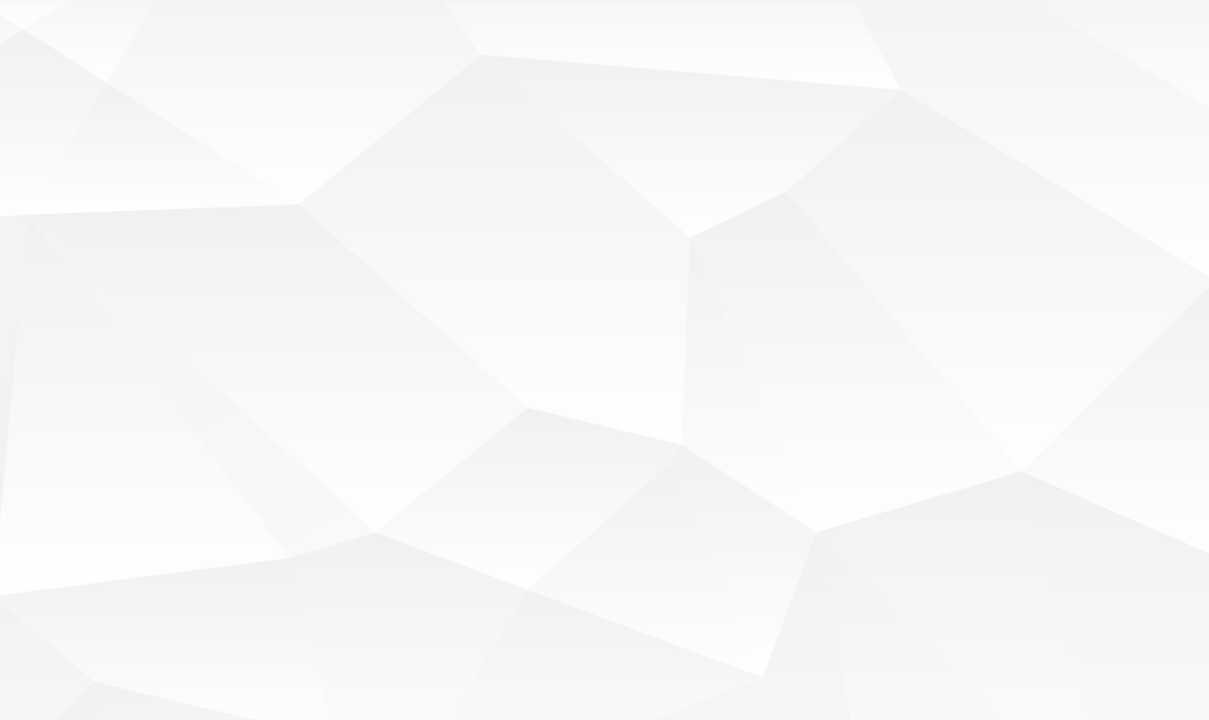 02
Teaching design
INSTRUCTIONAL DESIGN.
OF THIS SCHEME, WE THANK YOU FOR YOUR READING, THE PROPOSAL IS WE UNDERSTAND YOUR COMPANY FOR THE REQUIREMENTS, AND PROPOSAL INFORMATION, THIS PAPERS THE SPECIFIC. REQUIREMENTS.
Please enter a specific description here, the text as simple as possible, the meaning can be, do not have to be too cumbersome, pay attention to the beauty of the layout.
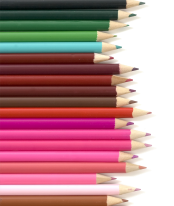 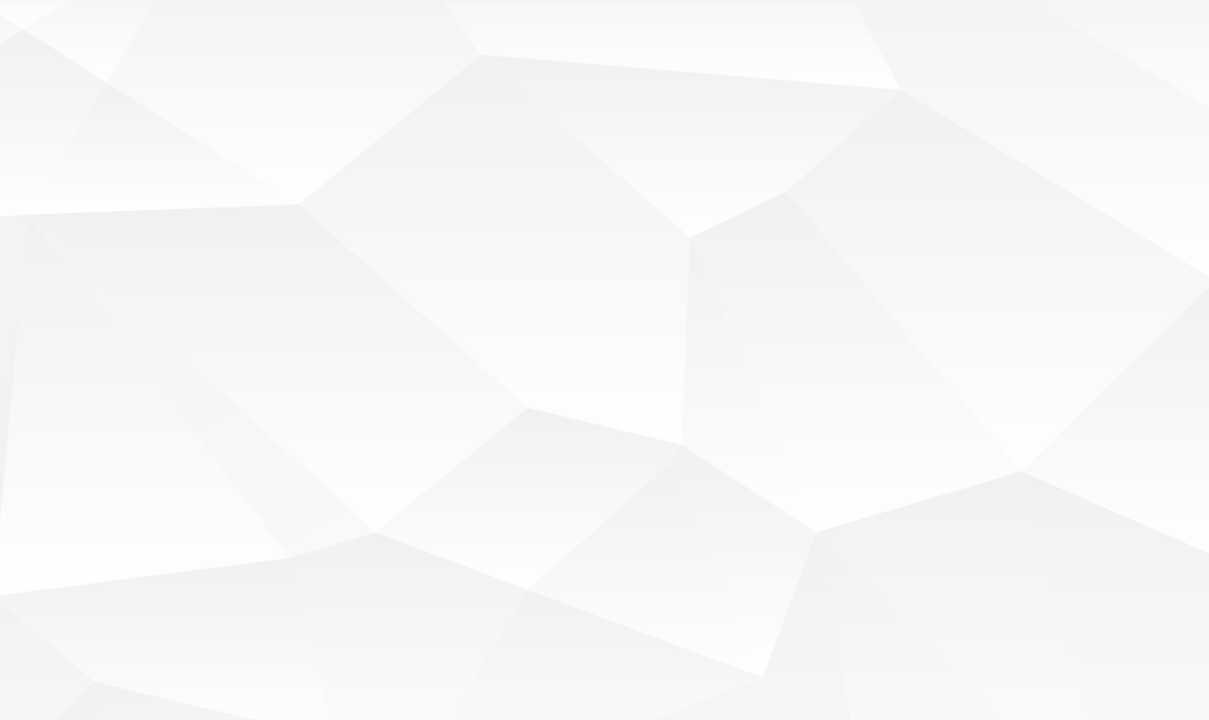 PART TWO.
Teaching analysis
Please enter the title.
Please enter the title.
Please enter the title.
Enter a specific description here to note the beauty of the layout.
Enter a specific description here to note the beauty of the layout.
Enter a specific description here to note the beauty of the layout.
Please enter the title.
Please enter the title.
Please enter the title.
Enter a specific description here to note the beauty of the layout.
Enter a specific description here to note the beauty of the layout.
Enter a specific description here to note the beauty of the layout.
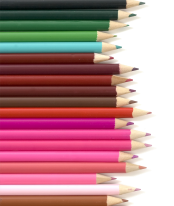 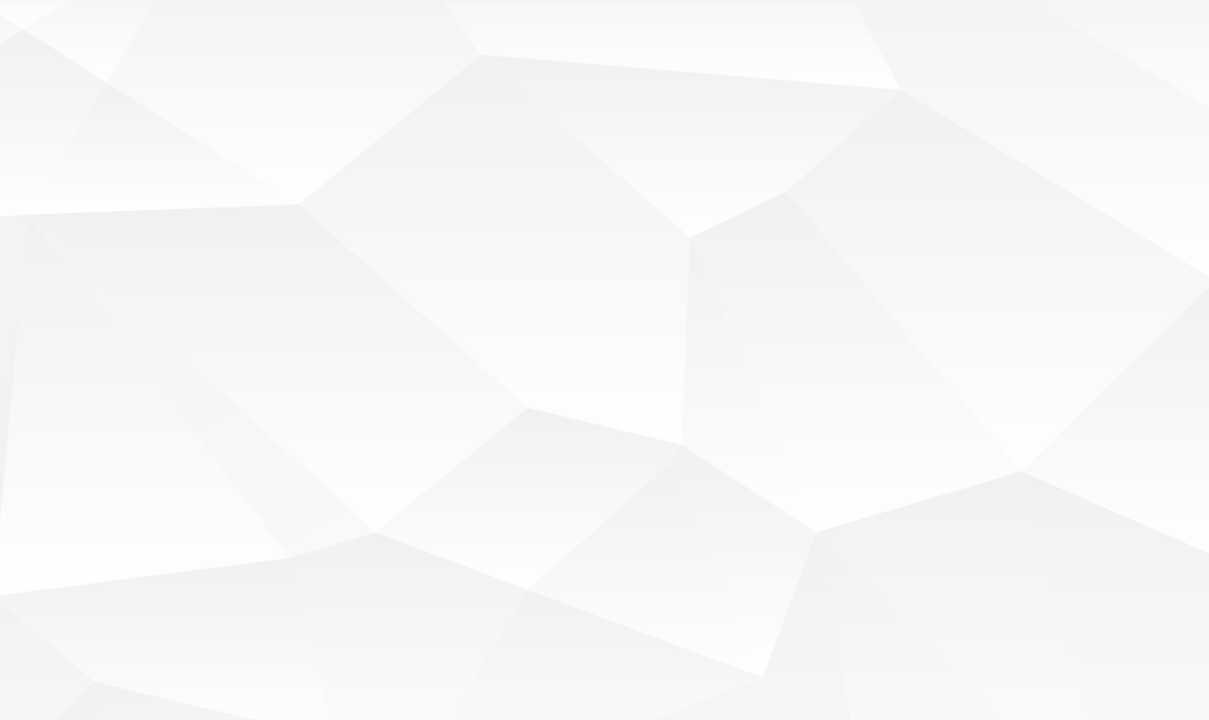 PART TWO.
Teaching analysis
Enter the title.
Please enter the title.
Please enter a specific description here, the text as simple as possible, the meaning can be, do not have to be too cumbersome, pay attention to the beauty of the layout.
Enter the title.
Enter the title.
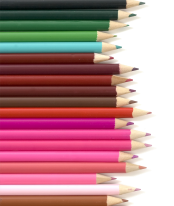 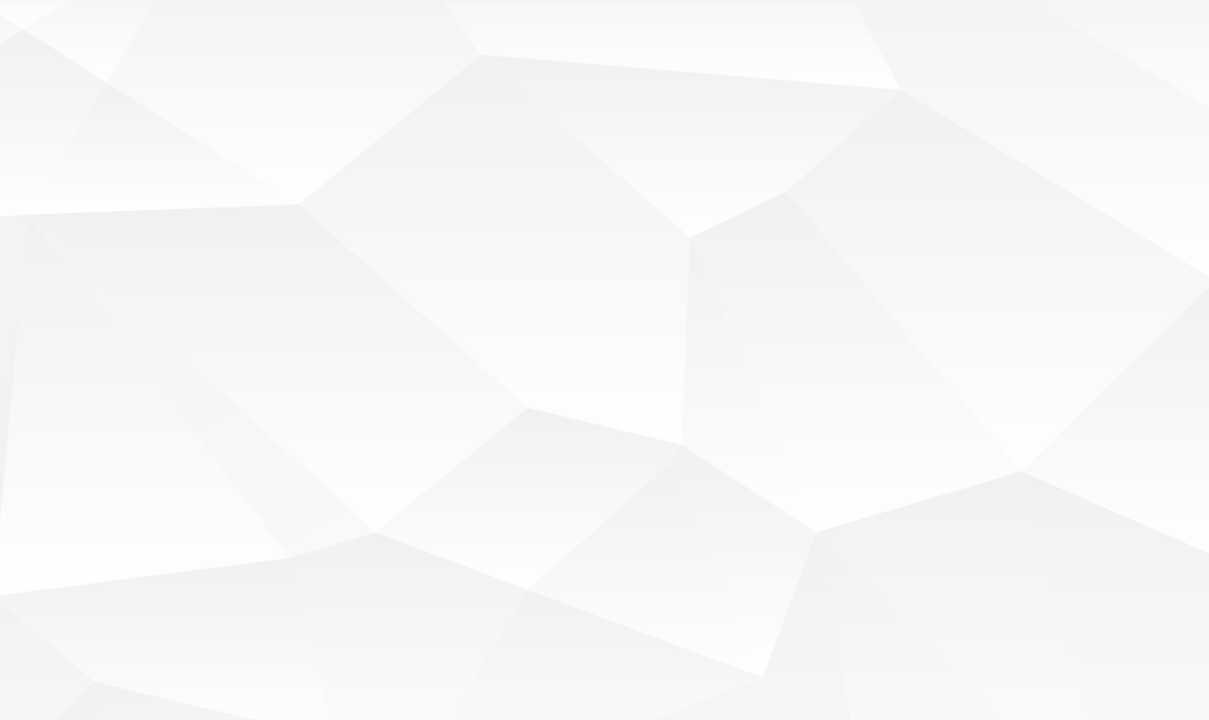 PART TWO.
Teaching analysis
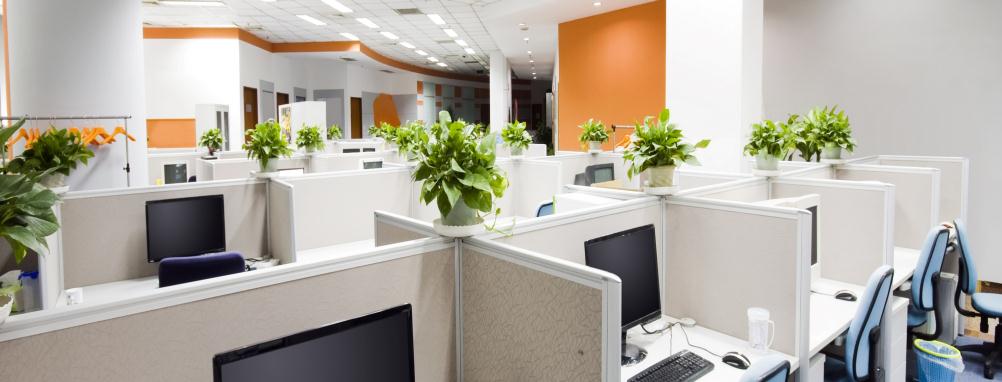 Please enter the title.
Please enter a specific description here, the text as simple as possible, the meaning can be, do not have to be too cumbersome, pay attention to the beauty of the layout.
Please enter the title.
Enter a specific description here to note the beauty of the layout.
Please enter the title.
Enter a specific description here to note the beauty of the layout.
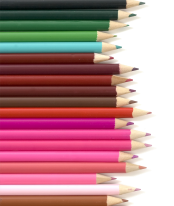 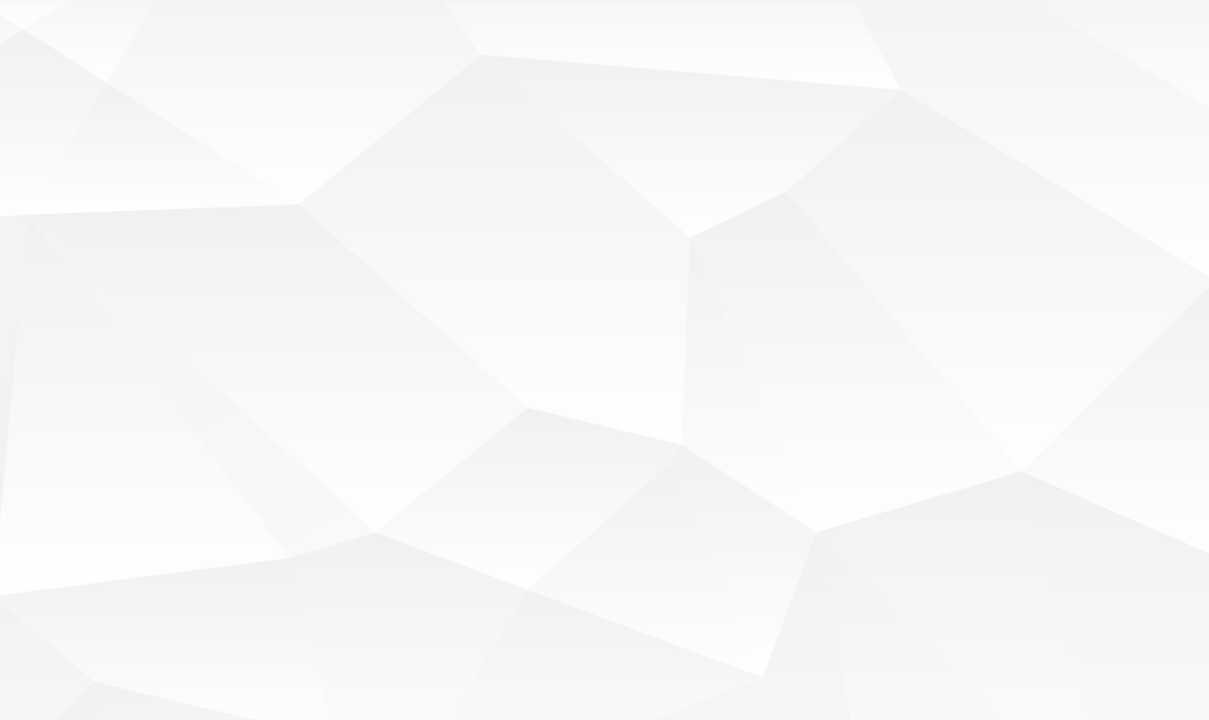 PART TWO.
Teaching analysis
90%
Title.
Title.
Please enter the title here.
Enter a specific description here to note the beauty of the layout.
Title.
Title.
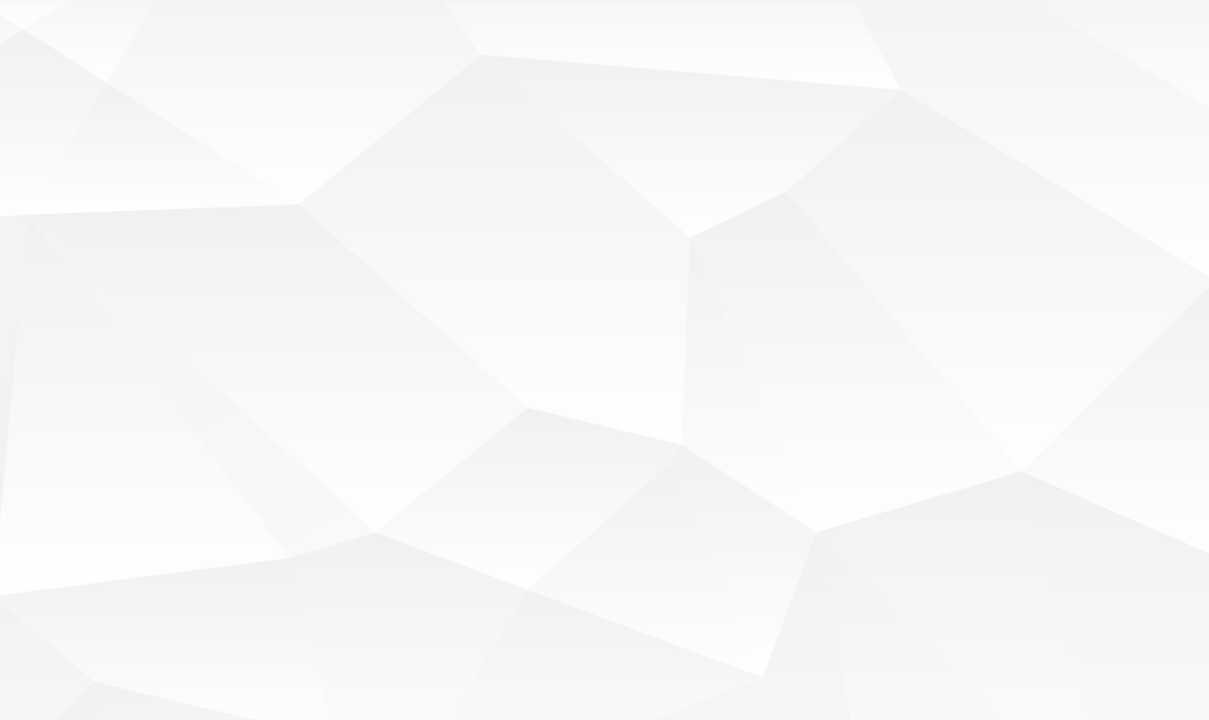 03
The teaching process
SING PROCESS
OF THIS SCHEME, WE THANK YOU FOR YOUR READING, THE PROPOSAL IS WE UNDERSTAND YOUR COMPANY FOR THE REQUIREMENTS, AND PROPOSAL INFORMATION, THIS PAPERS THE SPECIFIC. REQUIREMENTS.
Please enter a specific description here, the text as simple as possible, the meaning can be, do not have to be too cumbersome, pay attention to the beauty of the layout.
[Speaker Notes: Ppt.Template:       www.1ppt.com/moban/                    Industry.Ppt.Template:www.1ppt.com/hangye/ 
Festival.Ppt.Template:www.1ppt.com/jieri/                          Ppt.Material:       www.1ppt.com/sucai/
Ppt.Background picture:www.1ppt.com/beijing/                     Ppt.Chart:       www.1ppt.com/tubiao/      
Excellent.Ppt.Download:www.1ppt.com/xiazai/                       Ppt.Tutorial:       www.1ppt.com/powerpoint/      
Word.Tutorial:    www.1ppt.com/word/                        Excel.Tutorial:     www.1ppt.com/excel/  
Biography:      www.1ppt.com/jianli/                         Ppt.Courseware:       www.1ppt.com/kejian/ 
Hand-copy:          www.1ppt.com/shouchaobao/          Question download:      www.1ppt.com/shiti/  
Teach download:      www.1ppt.com/jiaoan/                       Font download:      www.1ppt.com/ziti/]
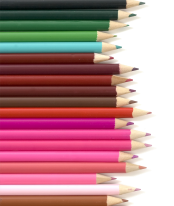 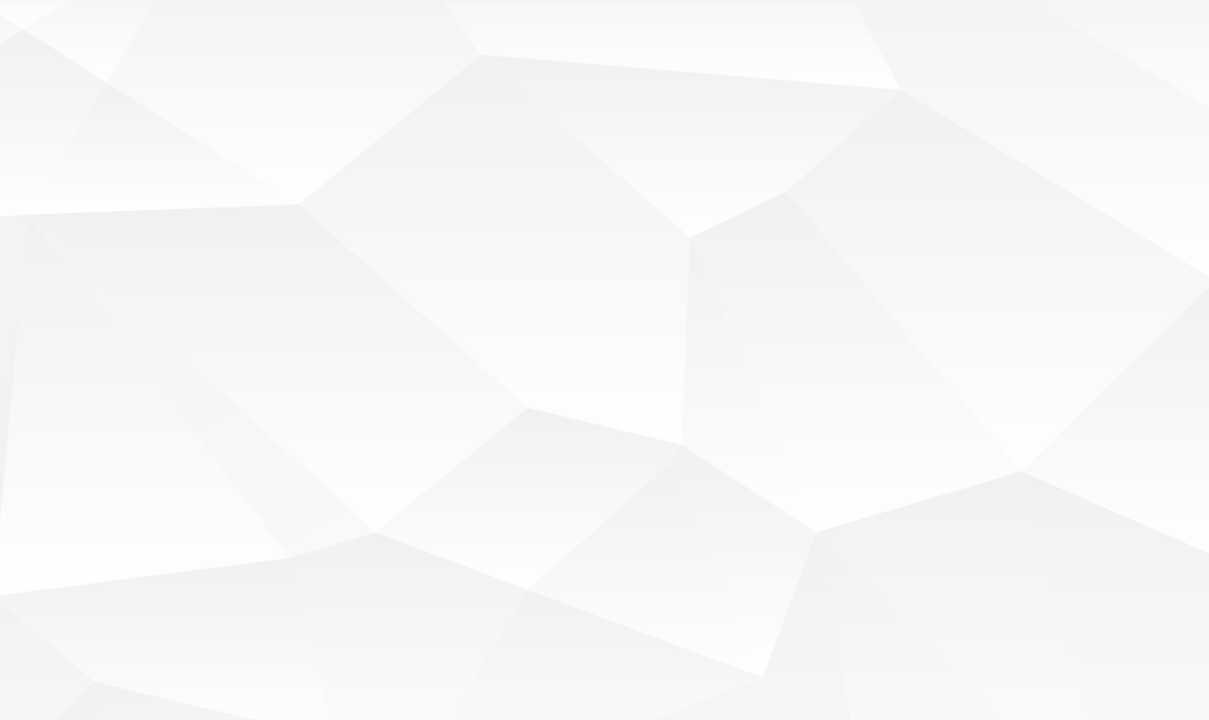 PART3.
Teaching design
Please enter the title.
Enter your title.
Please enter a specific description here, the text as simple as possible, the meaning can be, do not have to be too cumbersome, pay attention to the beauty of the layout.
Please enter a specific description here, the text as simple as possible, the meaning can be, do not have to be too cumbersome, pay attention to the beauty of the layout.
Please enter the title.
Enter your title.
Please enter a specific description here, the text as simple as possible, the meaning can be, do not have to be too cumbersome, pay attention to the beauty of the layout.
Please enter a specific description here, the text as simple as possible, the meaning can be, do not have to be too cumbersome, pay attention to the beauty of the layout.
Please enter the title.
Enter your title.
Please enter a specific description here, the text as simple as possible, the meaning can be, do not have to be too cumbersome, pay attention to the beauty of the layout.
Please enter a specific description here, the text as simple as possible, the meaning can be, do not have to be too cumbersome, pay attention to the beauty of the layout.
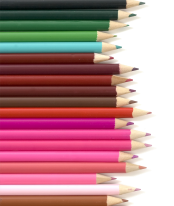 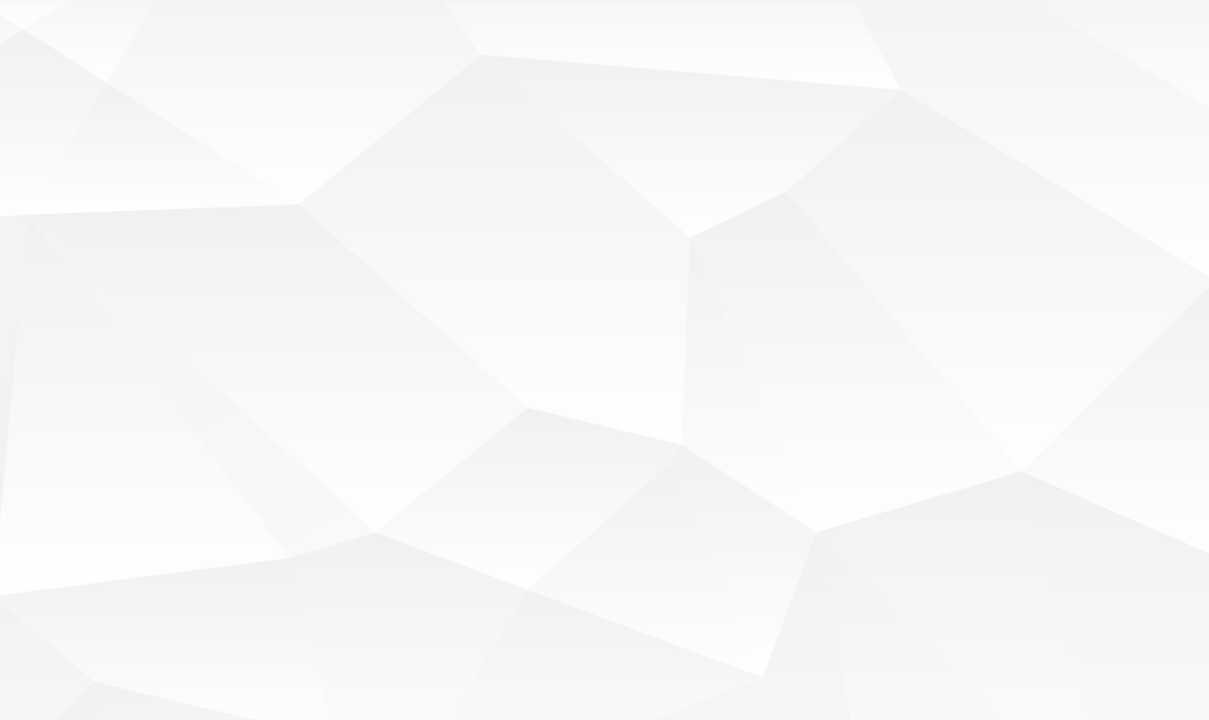 PART3
Teaching design
40%
60%
80%
20%
Enter the title.
Enter the title.
Enter a specific description here to note the beauty of the layout.
Enter a specific description here to note the beauty of the layout.
Enter the title.
Enter the title.
Enter a specific description here to note the beauty of the layout.
Enter a specific description here to note the beauty of the layout.
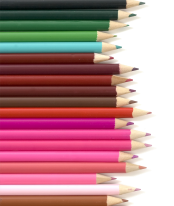 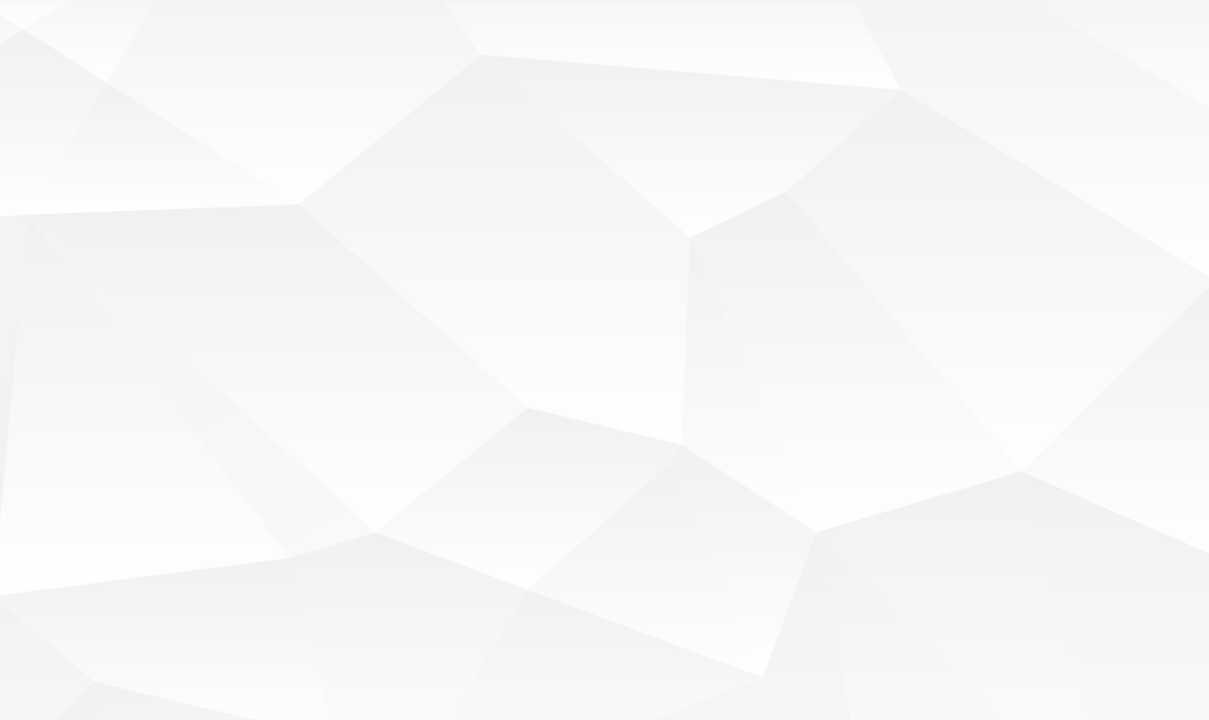 PART3
Teaching design
Please enter the title.
Enter a specific description here to note the beauty of the layout.
Please enter the title.
Enter a specific description here to note the beauty of the layout.
Please enter the title.
Enter a specific description here to note the beauty of the layout.
Please enter the title.
Enter a specific description here to note the beauty of the layout.
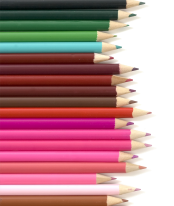 Click to edit the title.
Click to edit the title.
Click to edit the title.
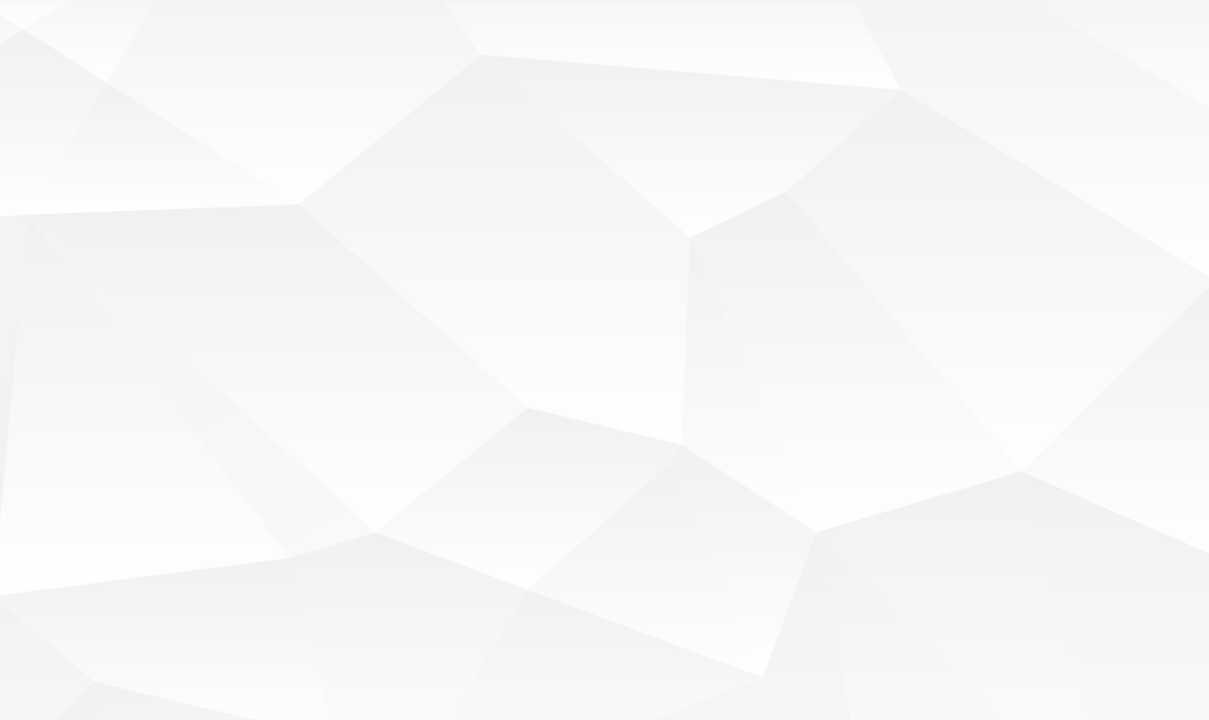 PART3
Teaching design
Please enter a specific description here, the text as simple as possible, the meaning can be, do not have to be too cumbersome, pay attention to the beauty of the layout.
Please enter a specific description here, the text as simple as possible, the meaning can be, do not have to be too cumbersome, pay attention to the beauty of the layout.
Please enter a specific description here, the text as simple as possible, the meaning can be, do not have to be too cumbersome, pay attention to the beauty of the layout.
Title.
Title.
Title.
Title.
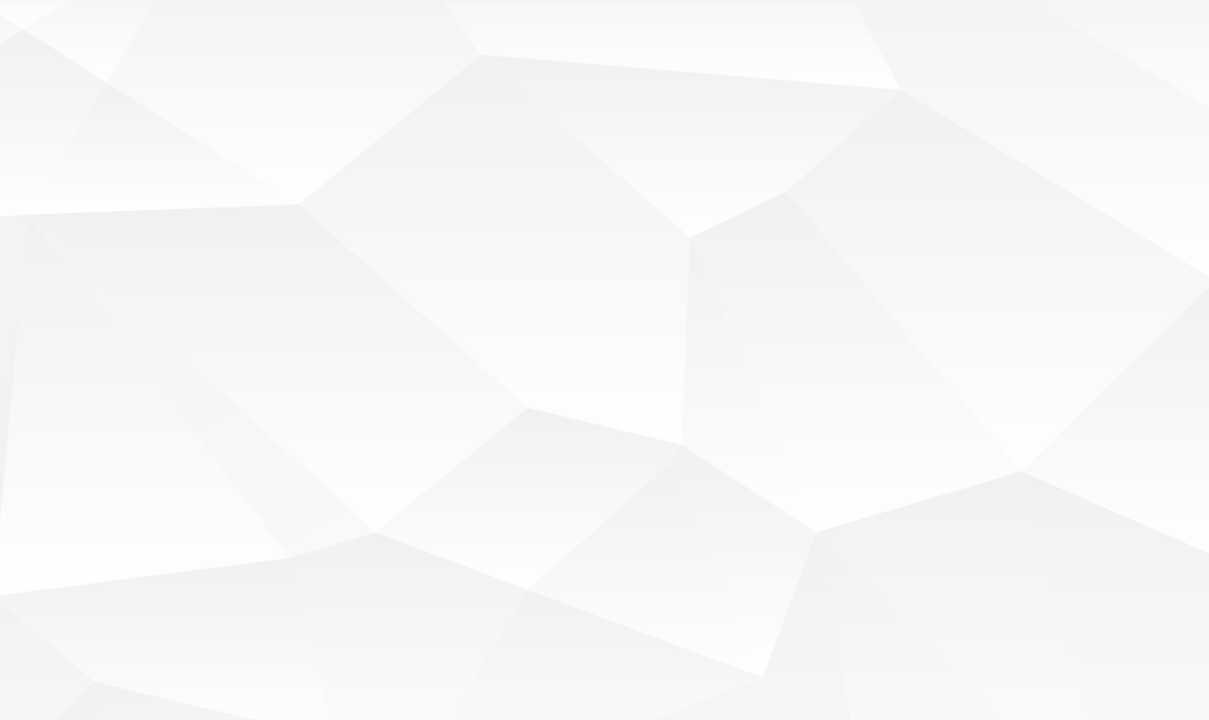 04
Teaching reflection
SING REFLECTION
OF THIS SCHEME, WE THANK YOU FOR YOUR READING, THE PROPOSAL IS WE UNDERSTAND YOUR COMPANY FOR THE REQUIREMENTS, AND PROPOSAL INFORMATION, THIS PAPERS THE SPECIFIC. REQUIREMENTS.
Please enter a specific description here, the text as simple as possible, the meaning can be, do not have to be too cumbersome, pay attention to the beauty of the layout.
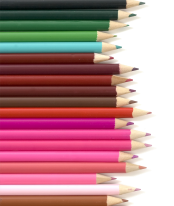 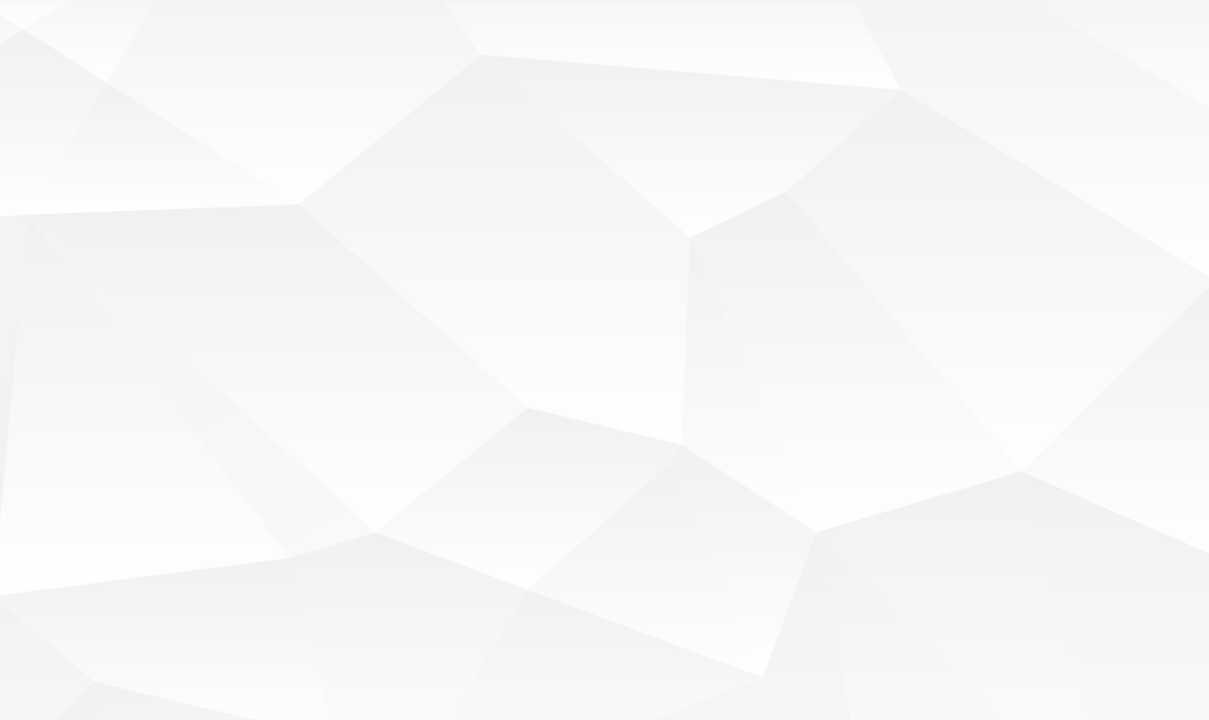 PART FOUR
Teaching design
Please enter the title.
Please enter the title.
Enter a specific description here to note the beauty of the layout.
Enter a specific description here to note the beauty of the layout.
Please enter the title.
Please enter the title.
Enter a specific description here to note the beauty of the layout.
Enter a specific description here to note the beauty of the layout.
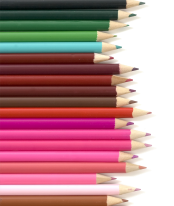 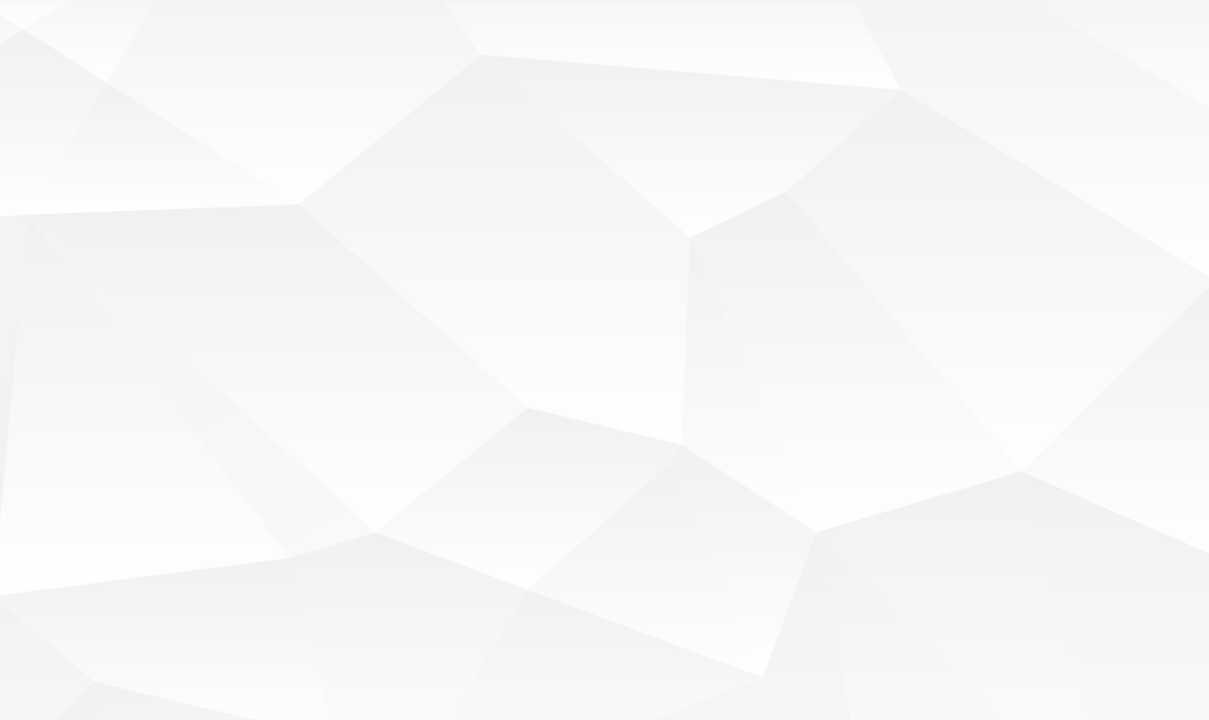 PART FOUR
Teaching reflection
Please enter the title.
Please enter a specific description here, the text as simple as possible, the meaning can be, do not have to be too cumbersome, pay attention to the beauty of the layout.

Please enter a specific description here, the text as simple as possible, the meaning can be, do not have to be too cumbersome, pay attention to the beauty of the layout.

Please enter a specific description here, the text as simple as possible, the meaning can be, do not have to be too cumbersome, pay attention to the beauty of the layout.
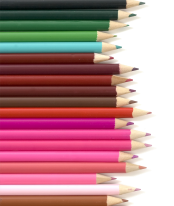 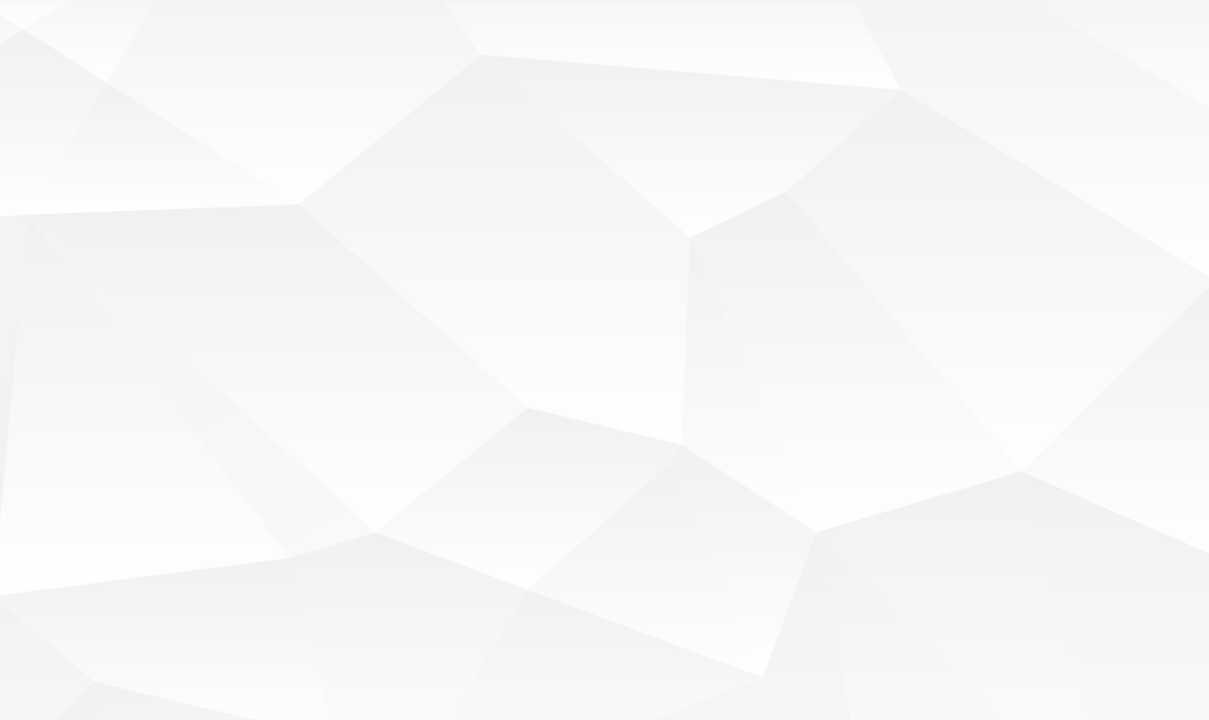 PART FOUR.
Teaching reflection
Please add a title.
Enter a specific description here to note the beauty of the layout.
Please add a title.
01
Enter a specific description here to note the beauty of the layout.
02
03
Please add a title.
Enter a specific description here to note the beauty of the layout.
04
Please add a title.
Enter a specific description here to note the beauty of the layout.
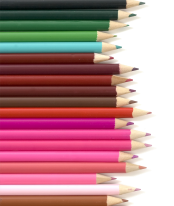 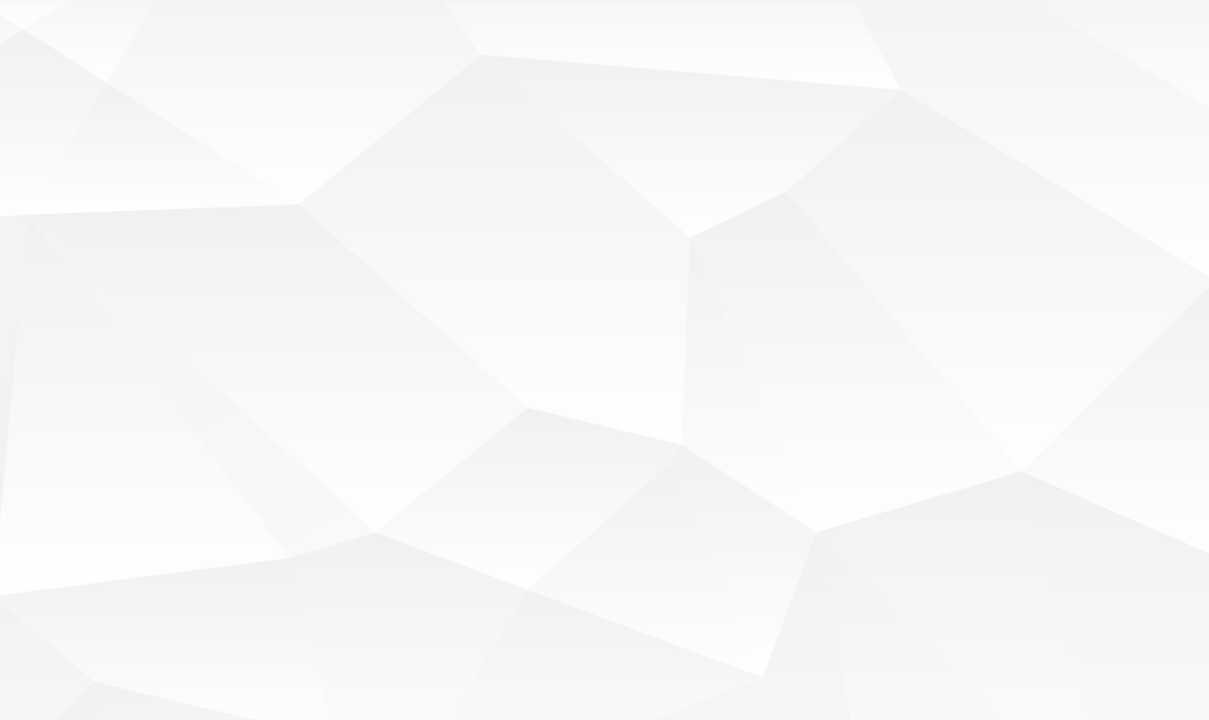 PART FOUR
Teaching reflection
Please add a title.
04
Enter a specific description here without being too cumbersome.
Please add a title.
05
Enter a specific description here without being too cumbersome.
Please add a title.
03
Enter a specific description here without being too cumbersome.
06
Please add a title.
Please add a title.
Enter a specific description here without being too cumbersome.
02
Enter a specific description here without being too cumbersome.
01
Please add a title.
Enter a specific description here without being too cumbersome.
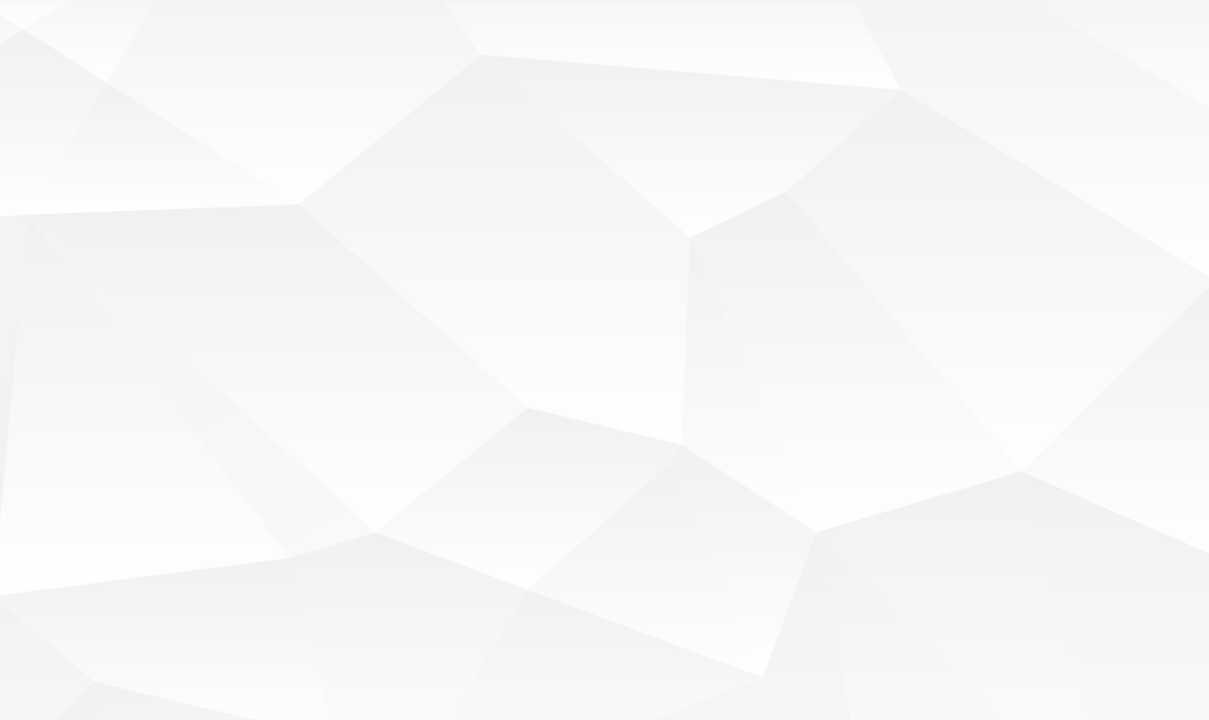 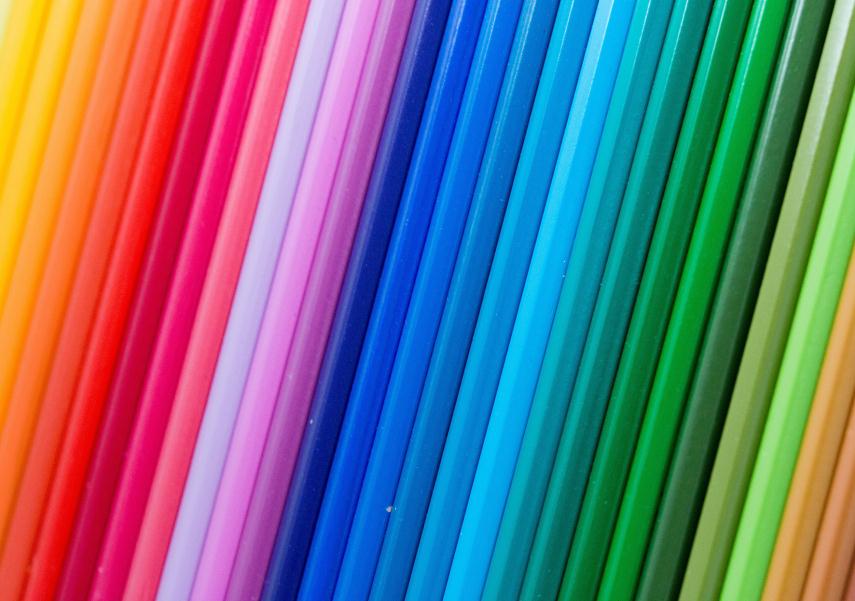 Thank you for watching!
TEACHER SAID CLASS OPEN TRAINING.
https://www.jpppt.com.
LOGO
Fully Editable Icon Sets: A
Fully Editable Icon Sets: B
Fully Editable Icon Sets: C